МУНИЦИПАЛЬНОЕ БЮДЖЕТНОЕ ОБЩЕОБРАЗОВАТЕЛЬНОЕ УЧРЕЖДЕНИЕ ГОРОДА КОСТРОМЫ «СРЕДНЯЯ ОБЩЕОБРАЗОВАТЕЛЬНАЯ ШКОЛА №18»
Комплексное сопровождение детей с ограниченными возможностями здоровья
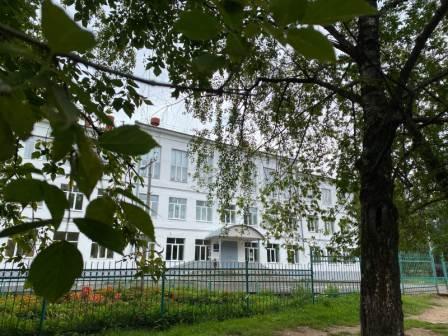 Нозологии
Локальные акты
Порядок приема, перевода и отчисления детей с ограниченными возможностями здоровья, обучающихся по адаптированной образовательной программе
Положение об особенностях организации обучения детей с ограниченными возможностями здоровья
Положение о психолого-педагогическом консилиуме
Положение об адаптированной образовательной программе обучающихся с ограниченными возможностями здоровья в муниципальном бюджетном общеобразовательном учреждении города Костромы «Средняя общеобразовательная школа №18»
Приказ «О создании психолого-педагогического консилиума»
Инфраструктура
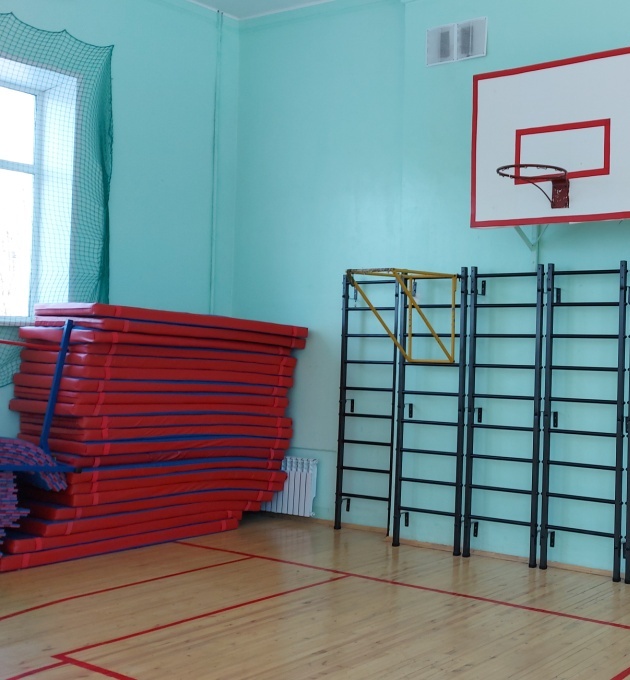 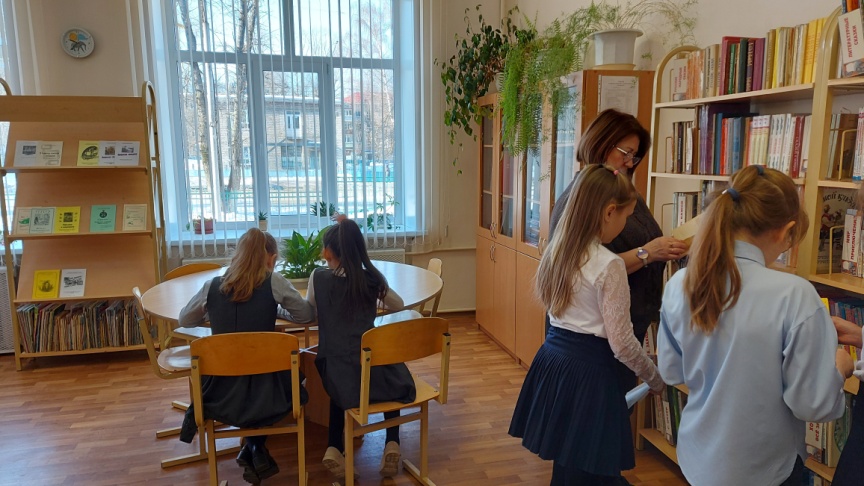 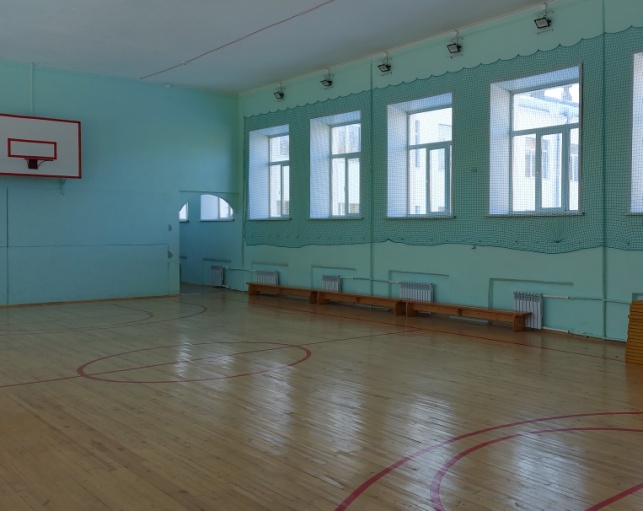 Библиотека
Спортзал
Инфраструктура
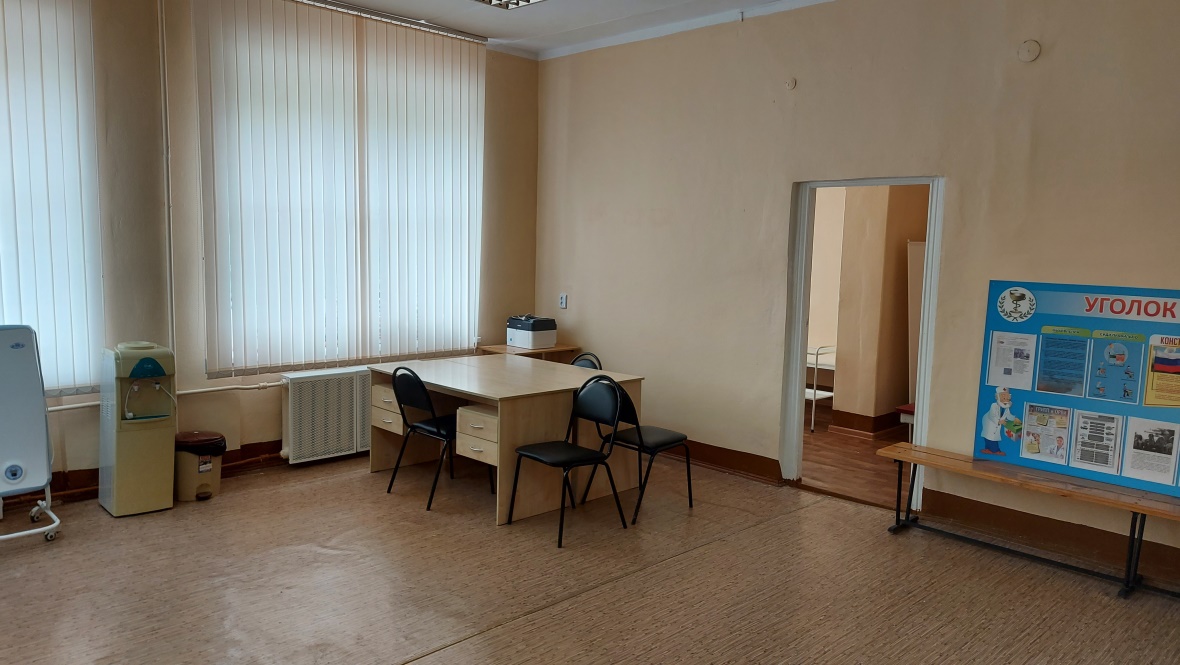 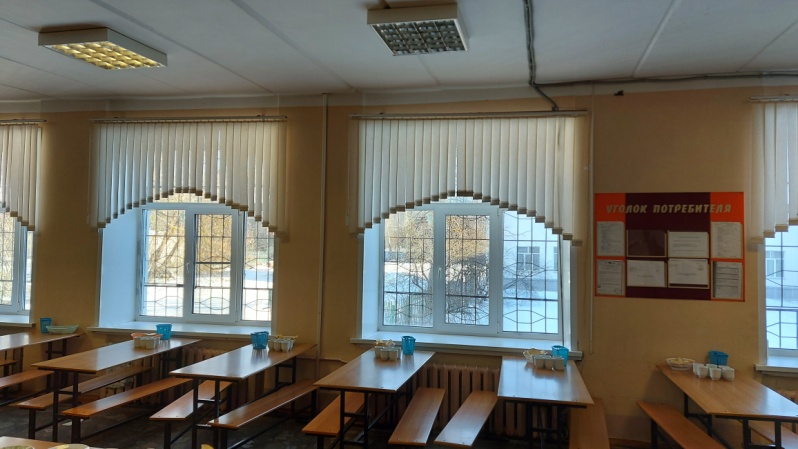 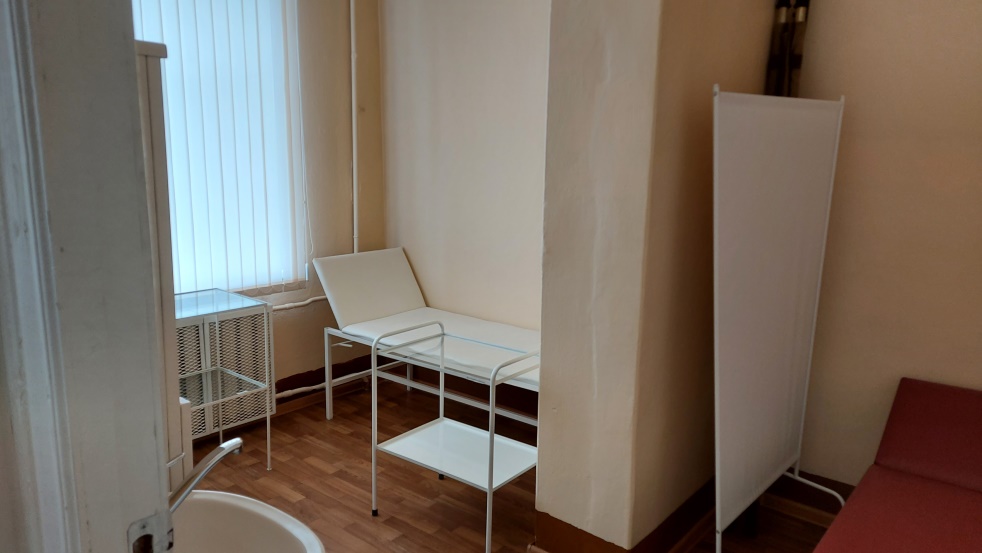 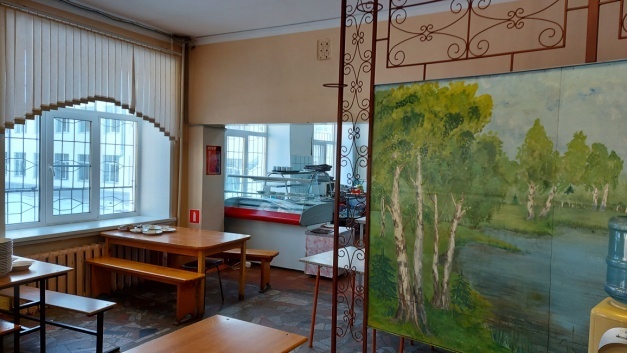 Столовая
Медицинский кабинет
Инфраструктура
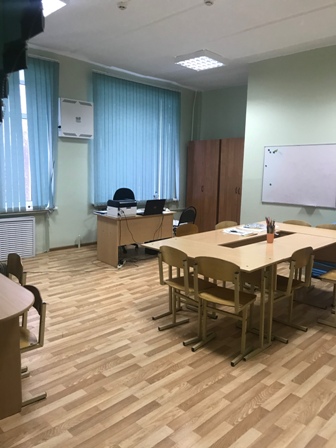 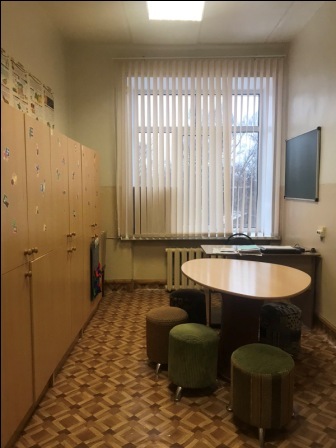 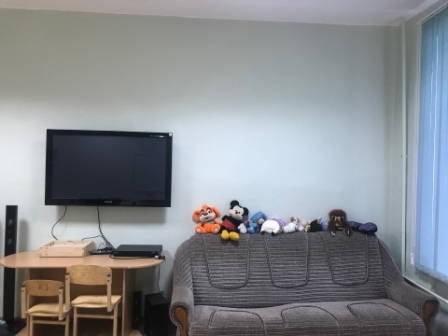 Кабинет логопеда
Кабинет психолога
Этапы индивидуального психолого-педагогического сопровождения
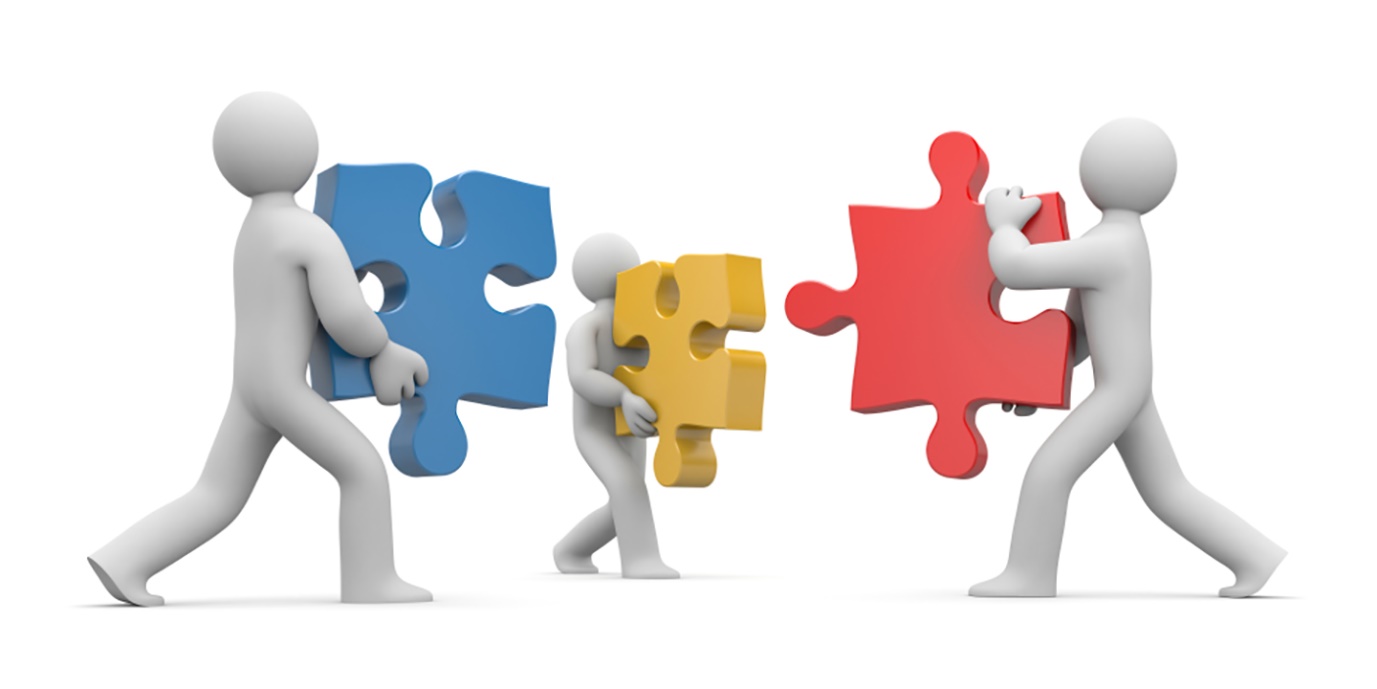 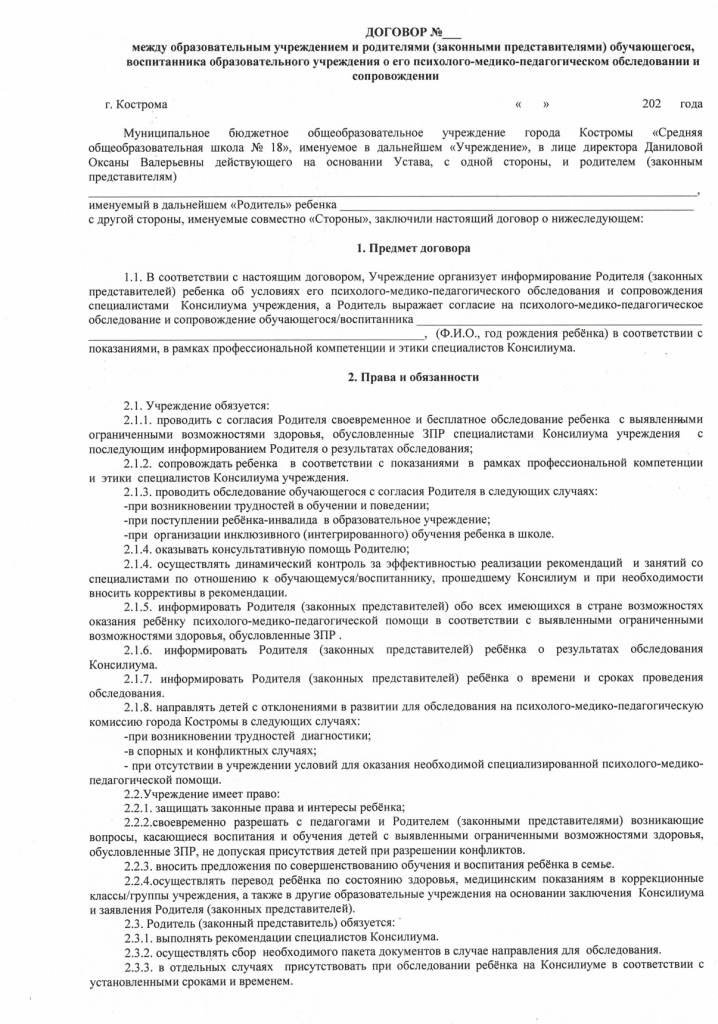 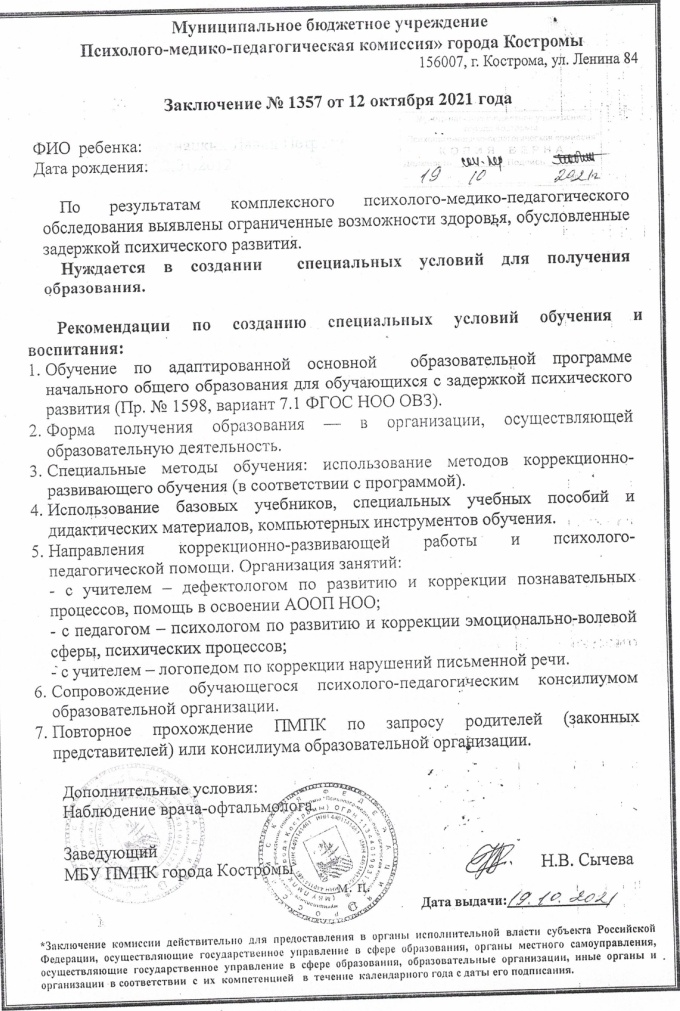 1. Заключение ПМПК     заявление родителей о согласии на обучение ребенка по адаптированной программе        договор о психолого-педагогическом сопровождении  приказ директора о переводе на адаптированную программу
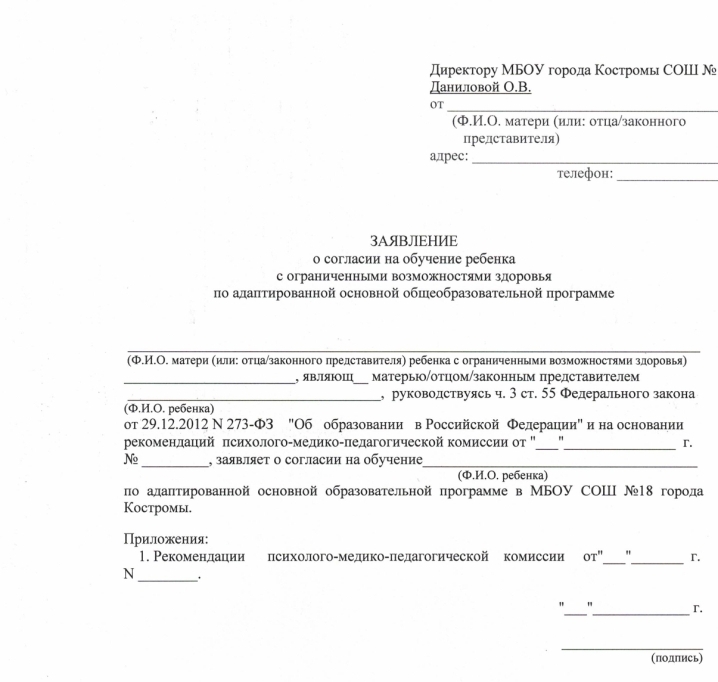 2. Комплексная диагностика ребенка:
основные особенности ребенка, препятствующие успешному освоению программы,  развитию и социальной адаптации;
специальные условия обучения, включающие наличие специалистов сопровождения, адаптацию среды, учебного материала;
содержание, методы и формы комплексного психолого-педагогического сопровождения ребенка и его семьи;
направления и цели коррекционно-развивающей работы, обучения и воспитания ребенка.
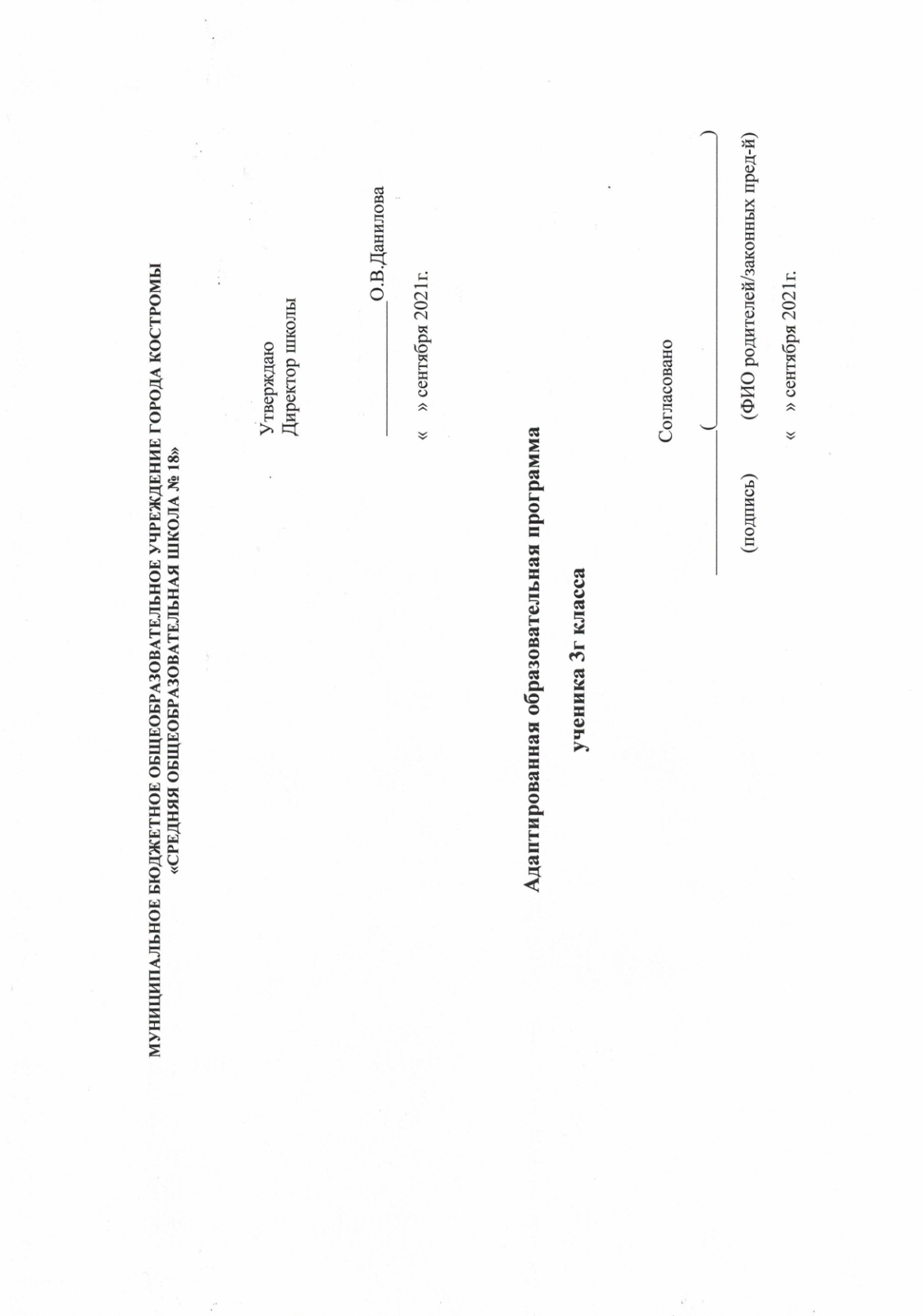 3.Адаптированная образовательная программа
Структура адаптированной образовательной программы
общие сведения о ребенке;
заключение и рекомендации ПМПК и консилиума школы;
особенности формирования УУД; 
трудности формирования навыков по предметам школьной программы;
описание специальных условий, которые создаются для ребенка, индивидуальные результаты освоения учебных предметов, формирования УУД; 
коррекционно-развивающая область с указанием направлений деятельности, планируемыми результатами.
4.Организация обучения ребенка с ОВЗ в условиях инклюзии
Учителя дополняют КТП колонкой «Работа с учащимися в условиях инклюзии», в которой размещают методы и приемы, используемые на уроке при работе с учащимися с ОВЗ, адаптируют учебные и контрольно-измерительные материалы
Специалисты ППк, учителя организуют коррекционно-развивающие занятия  в соответствии с индивидуальным учебным планом ученика
На каждого обучающегося с ОВЗ составляется личная карта, включающая педагогическую характеристику обучающегося, акт обследования семьи, результаты психологической и логопедической диагностики, ведомость отметок за четверти и учебный год.
5. Анализ результатов работы специалистов, корректировка целей, условий  и т.п.
Проведение заседания Консилиума для анализа результатов работы специалистов 
При необходимости осуществляется корректировка   целей или специальных условий, а также объема помощи, направлений и форм работы
6. Комплексная оценка динамики в развитии ребенка и освоении им АОП
В конце учебного года проходит итоговое заседание Консилиума, на котором осуществляется комплексная оценка динамики в развитии ребенка и освоении им АОП, эффективность индивидуальной коррекционной программы
Осуществляется планирование образовательной деятельности обучающегося с ОВЗ на следующий учебный год
Заместитель директора, отвечающий за инклюзивное образование
ведение документации;
координация деятельности специалистов, педагогов, родителей по формированию коррекционно-развивающей среды в образовательном учреждении;
формирование банка нормативно-правовых, программно-методических документов по коррекционно-развивающей работе в школе;
составление индивидуальных адаптированных образовательных программ; 
организация обследования детей с особенностями в развитии специалистами ППк;
 организация мероприятий, проводимых с родителями, педагогами школы по вопросам обучения и воспитания детей с особенностями развития;
контроль выполнения рекомендаций ППк
Практические аспекты деятельности специалистов по обеспечению психолого-педагогического сопровождения детей с ОВЗ
Работа педагога с детьми с ЗПР
Работа на уроке
Внеурочная работа
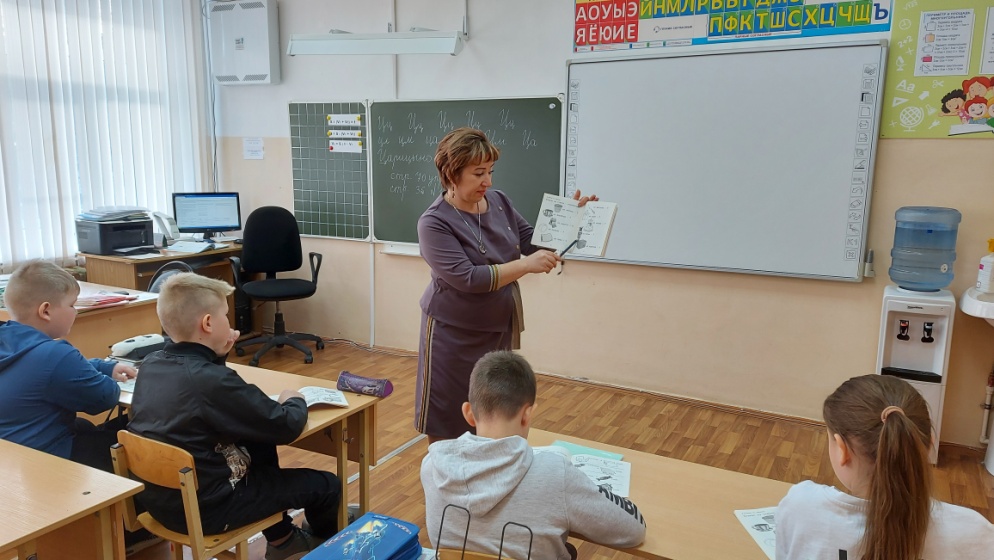 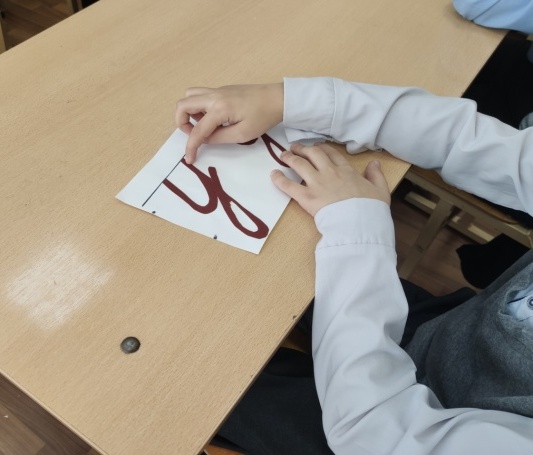 Работа на уроке
Тематическое планирование с определением основных видов учебной деятельности обучающихся 
1 класс     Обучение грамоте
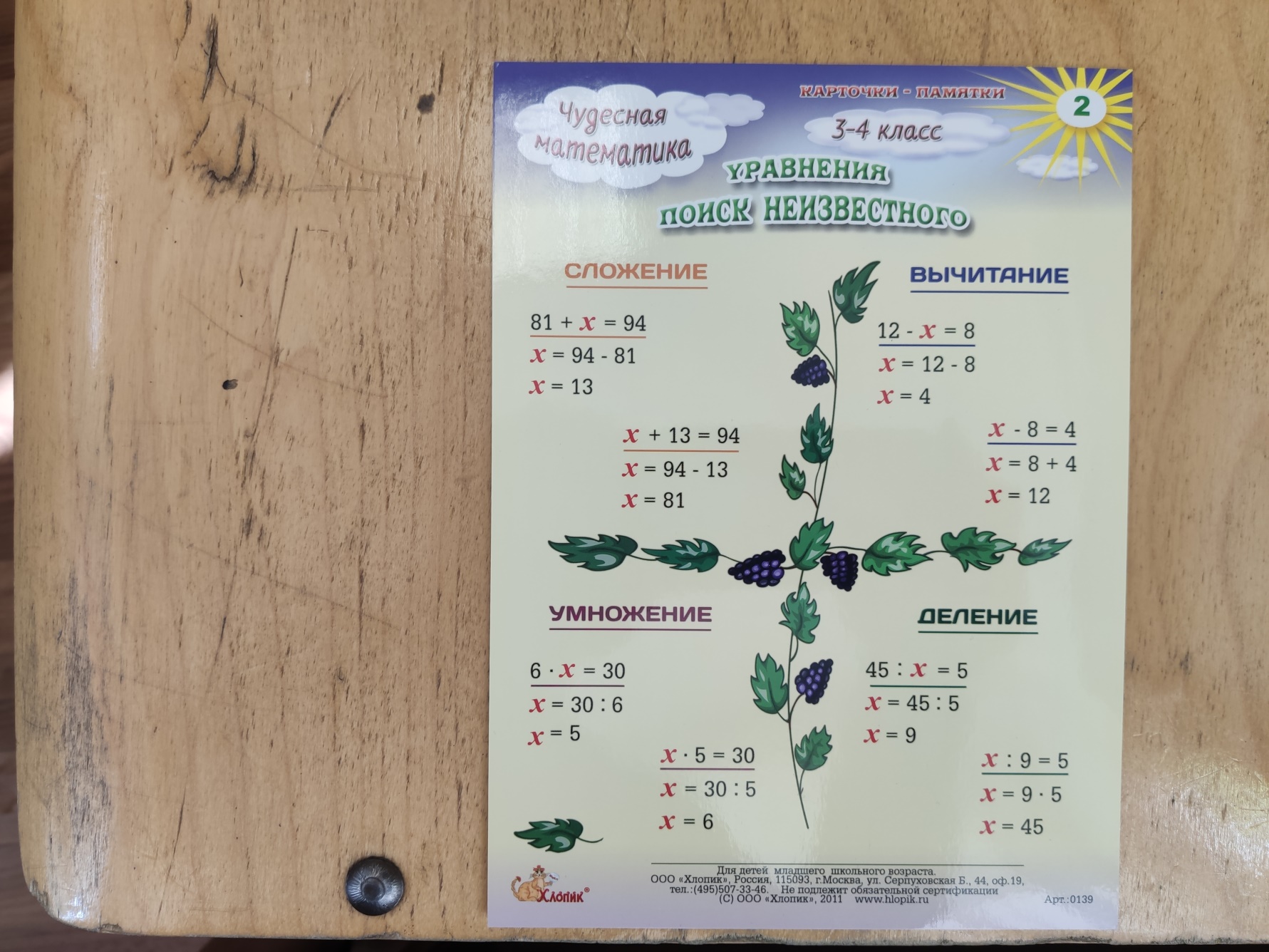 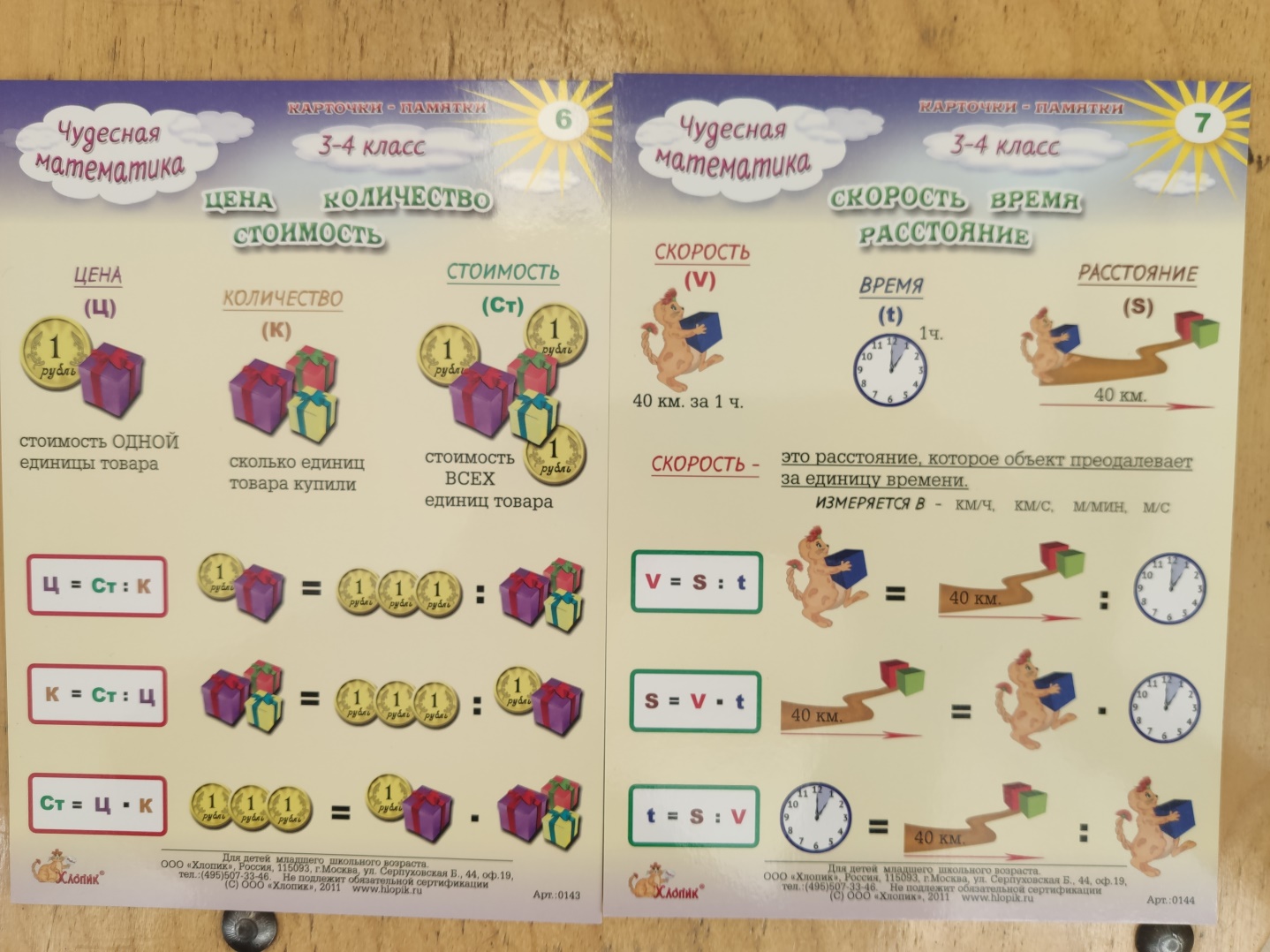 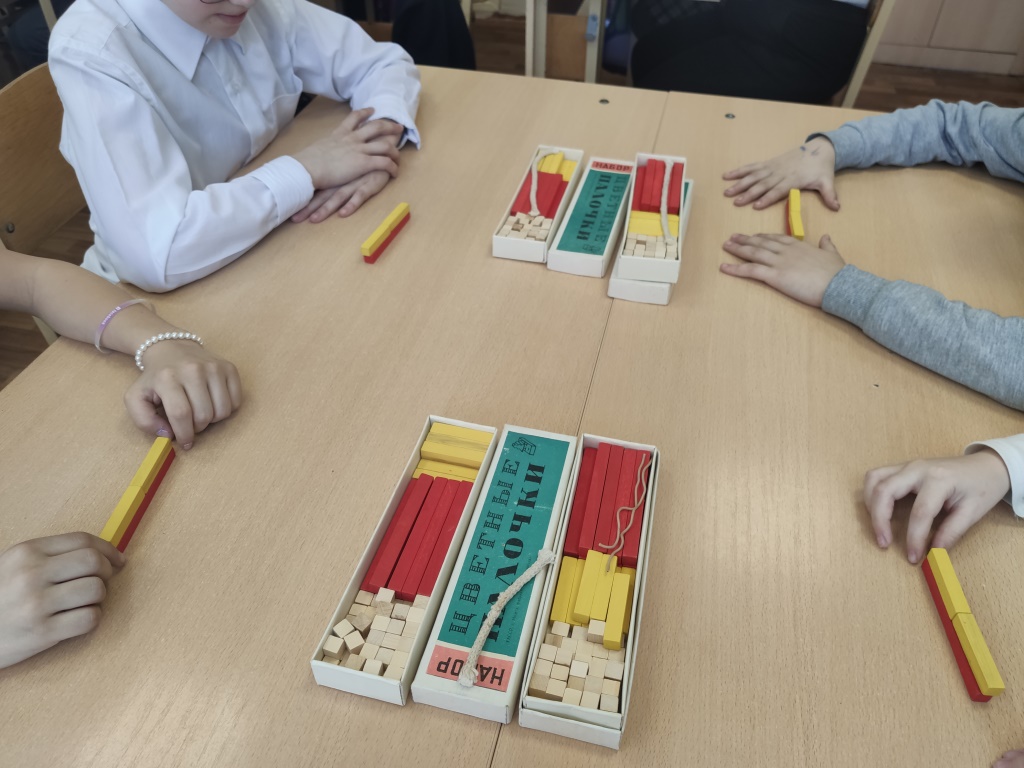 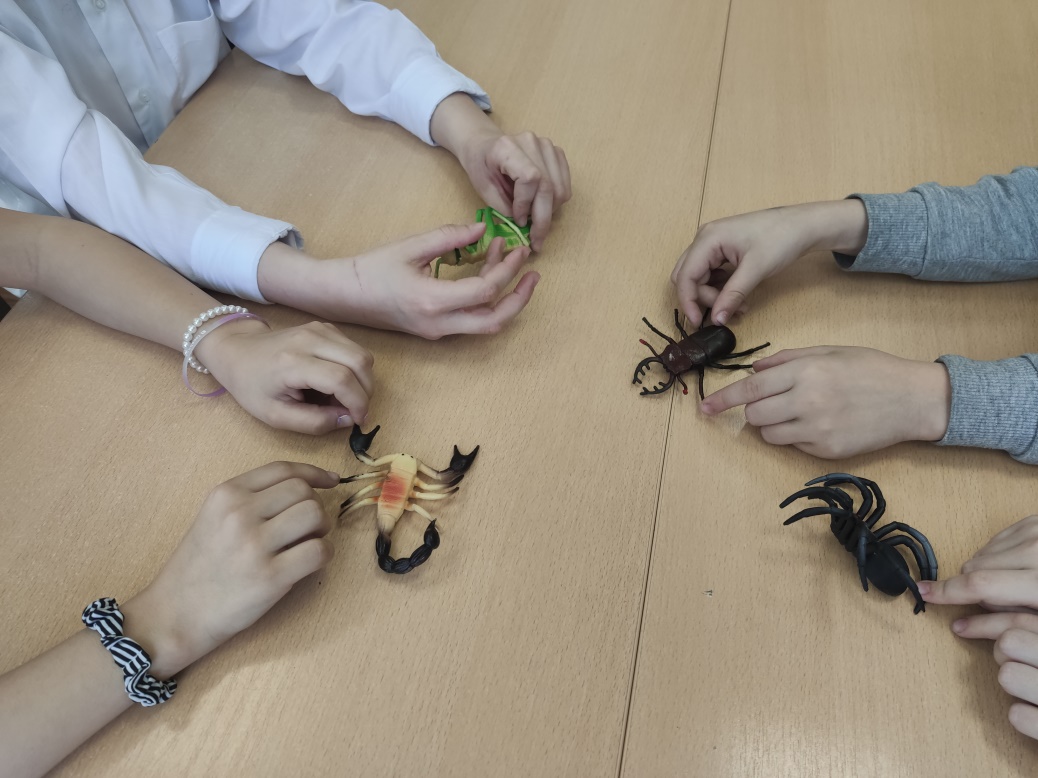 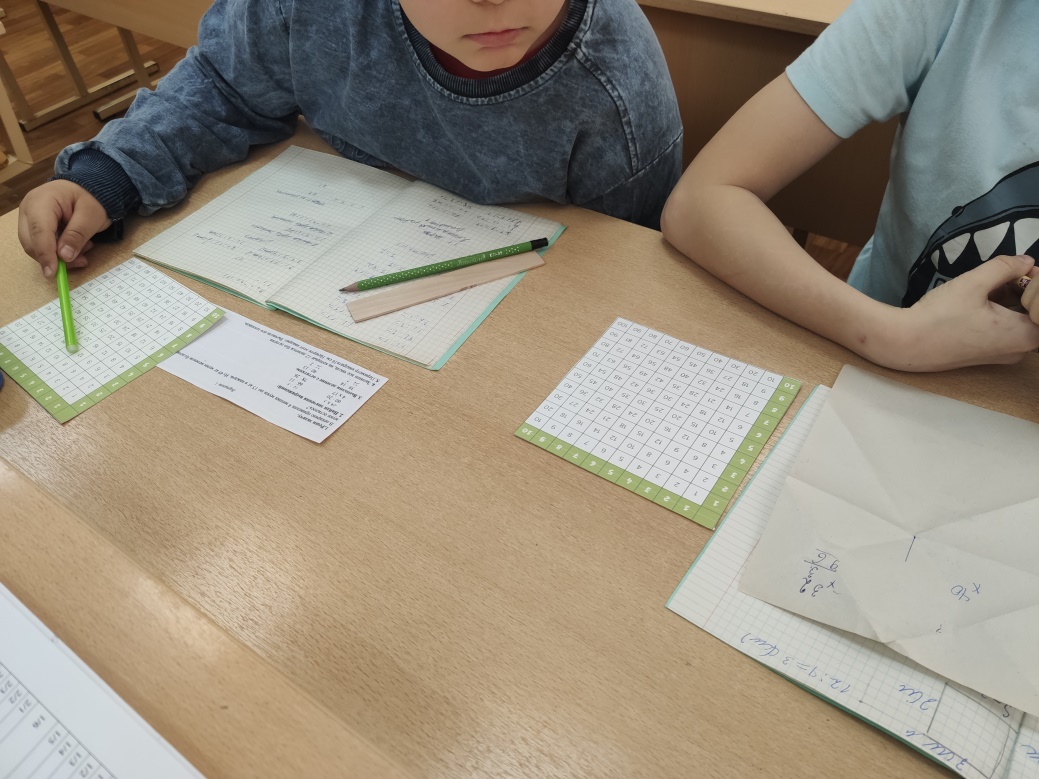 Внеурочная работа     Поурочное планирование 1 класс
Психолого- педагогическое сопровождение обучающихся с задержкой психического развития
Алгоритм работы педагога- психолога с обучающимися с ЗПР
1 Этап -  диагностика обучающихся
2 Этап- составление рабочих программ
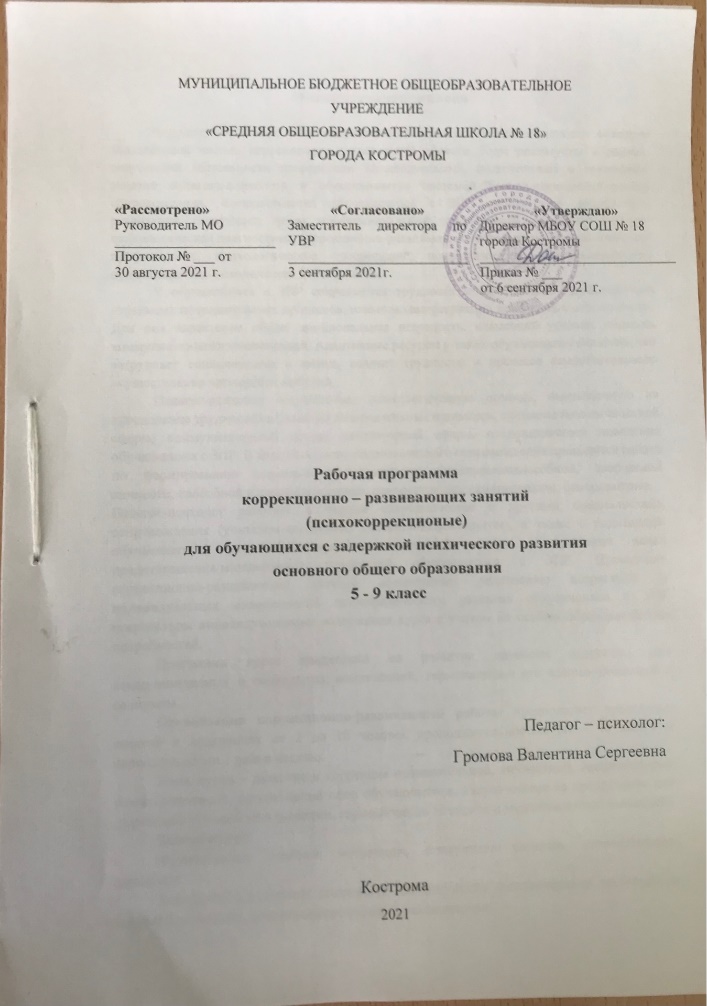 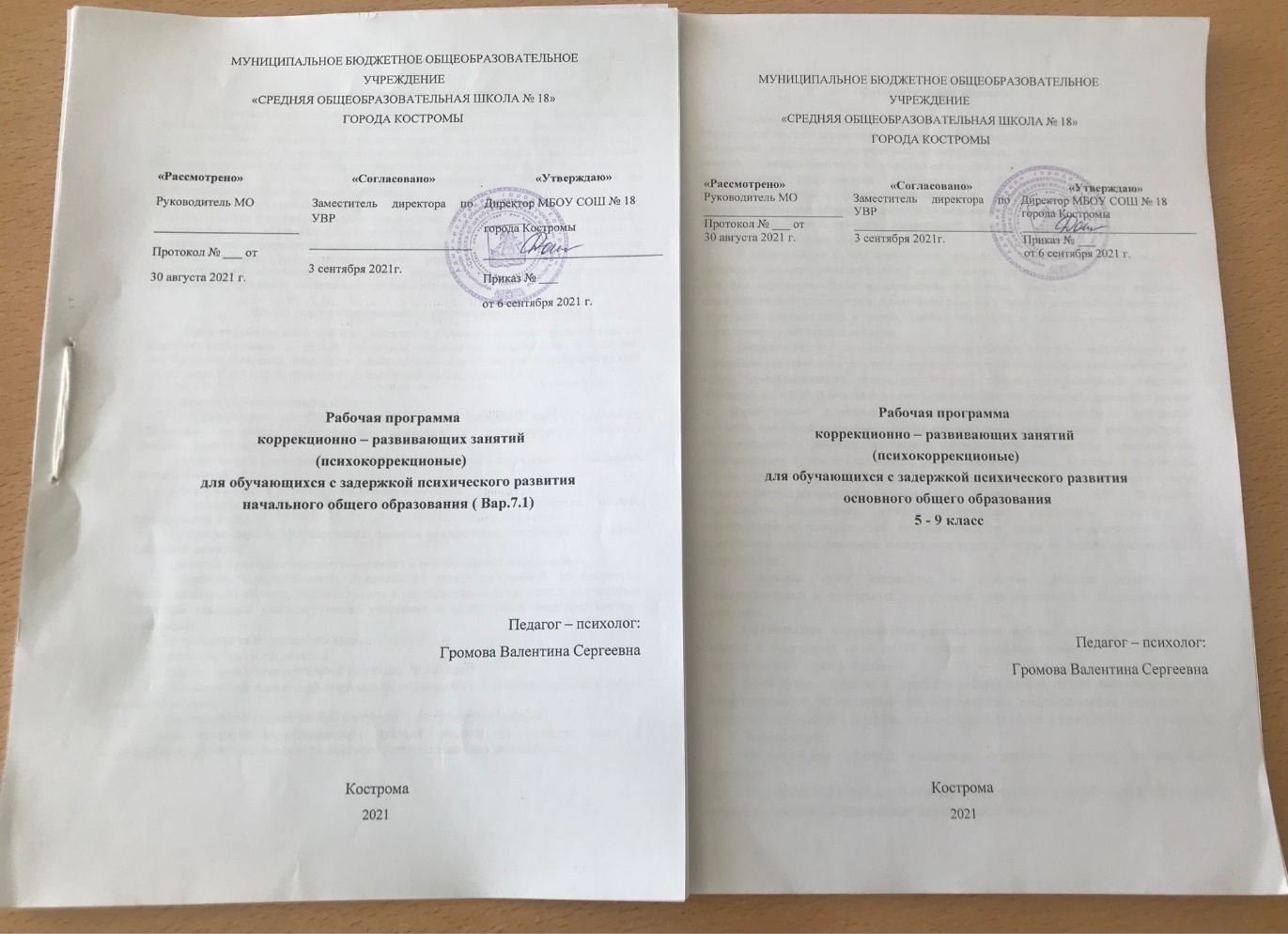 Учебно- методические пособия
1.Елена Вячеславовна Языканова «Учись, учиться» 1- 4 класс, серия развивающих занятий. 
2.Людмила Владимировна Мищенкова «36 занятий для будущих отличников», развитие познавательных способностей.
3. Ольга Владимировна  Хухлаева «Тропинка к своему Я» 1- 8 класс .
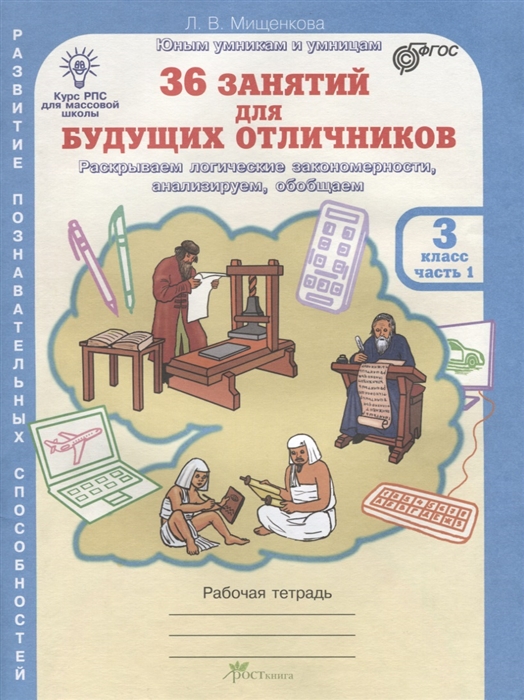 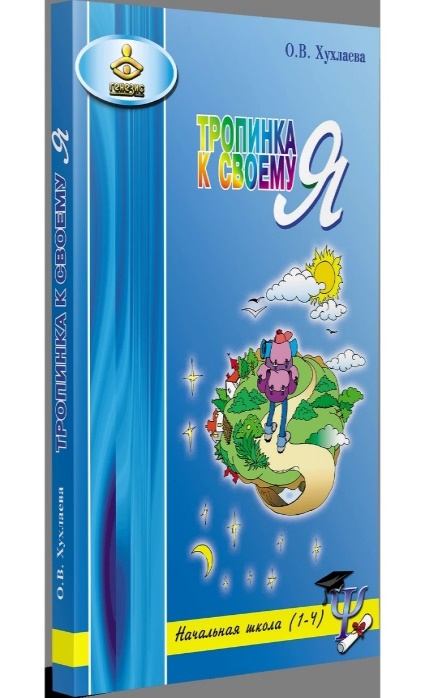 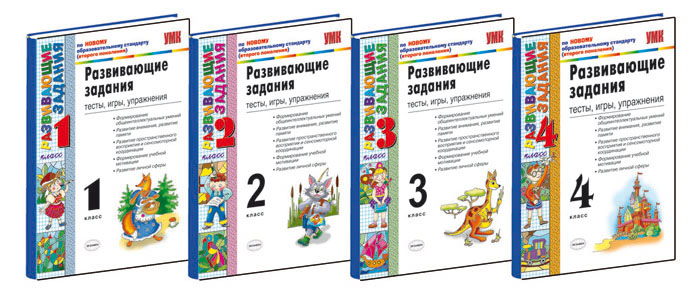 Реализация программы
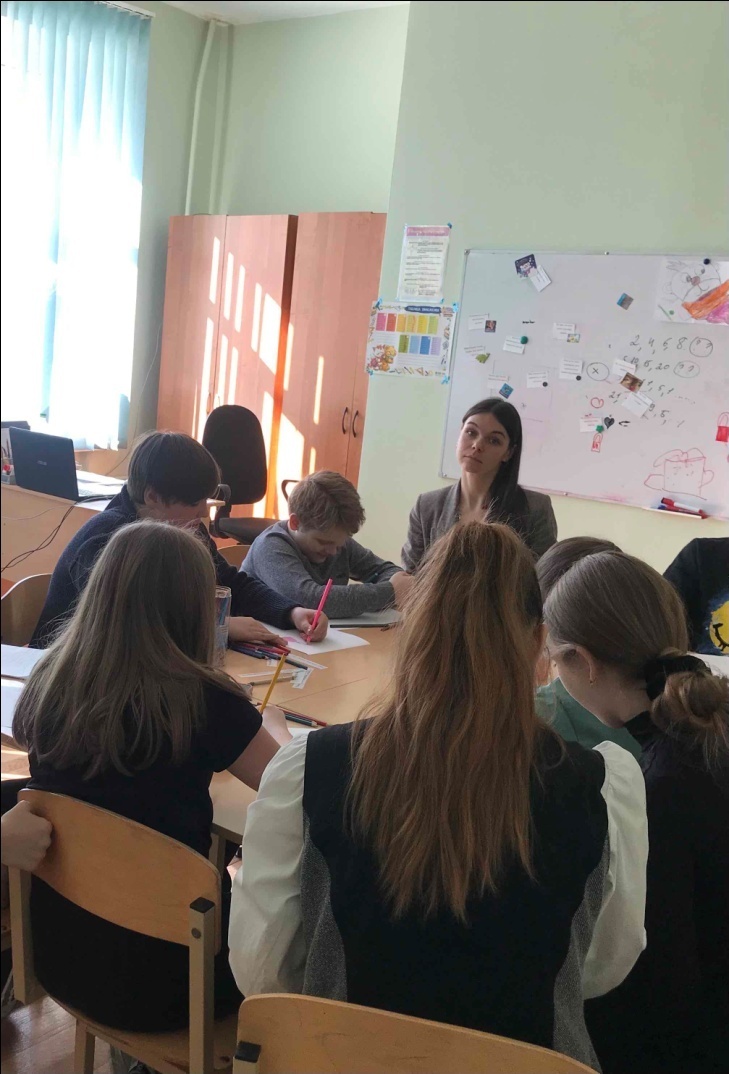 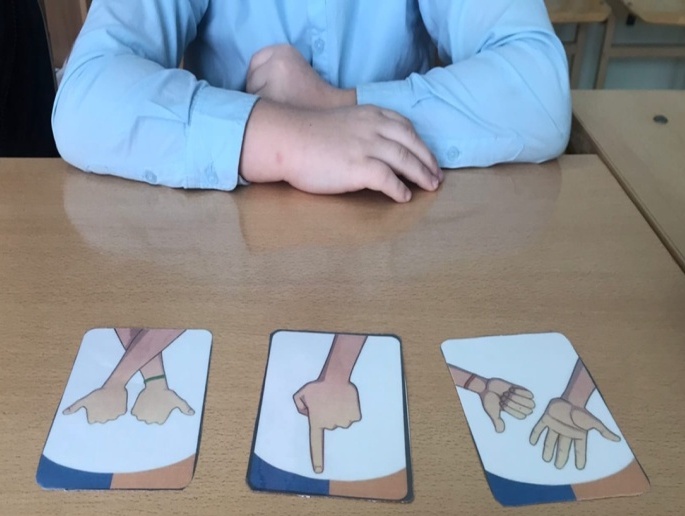 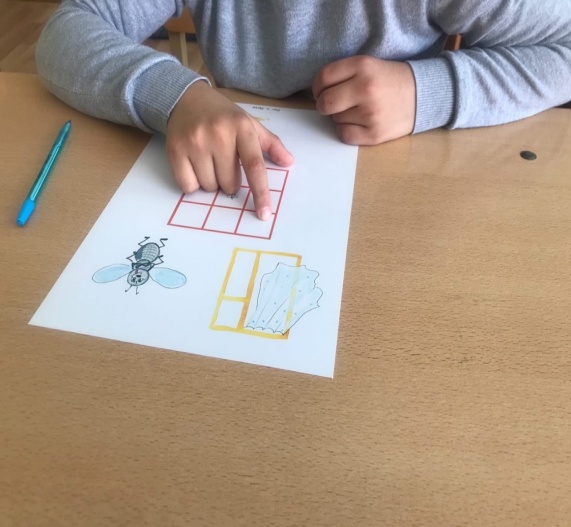 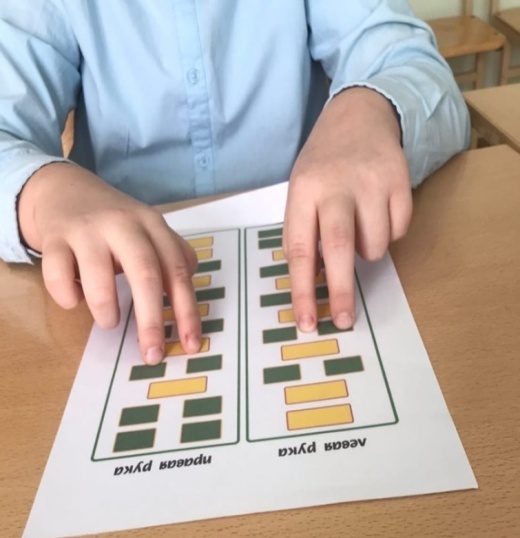 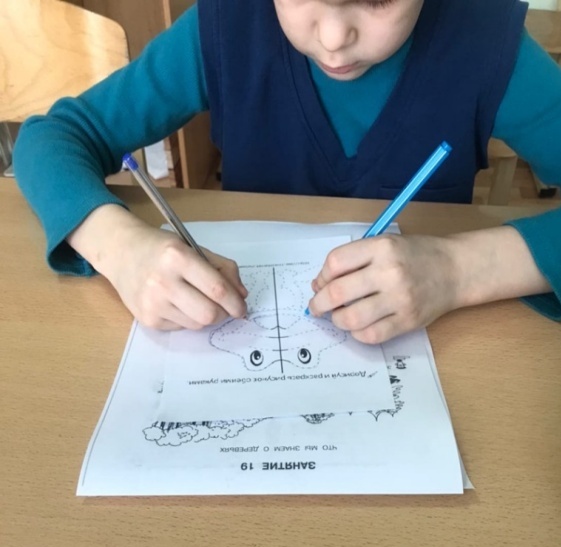 Мониторинг
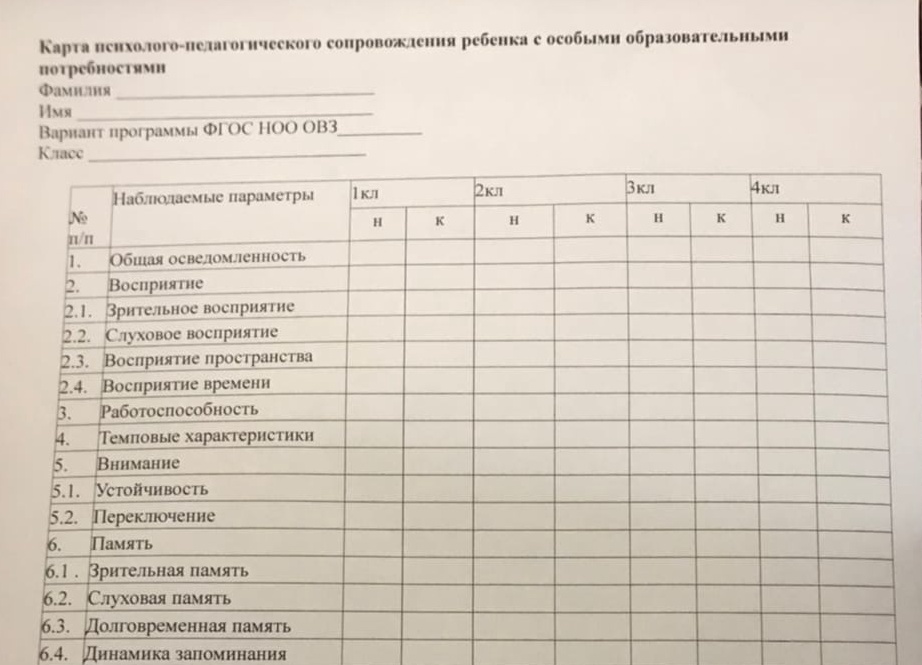 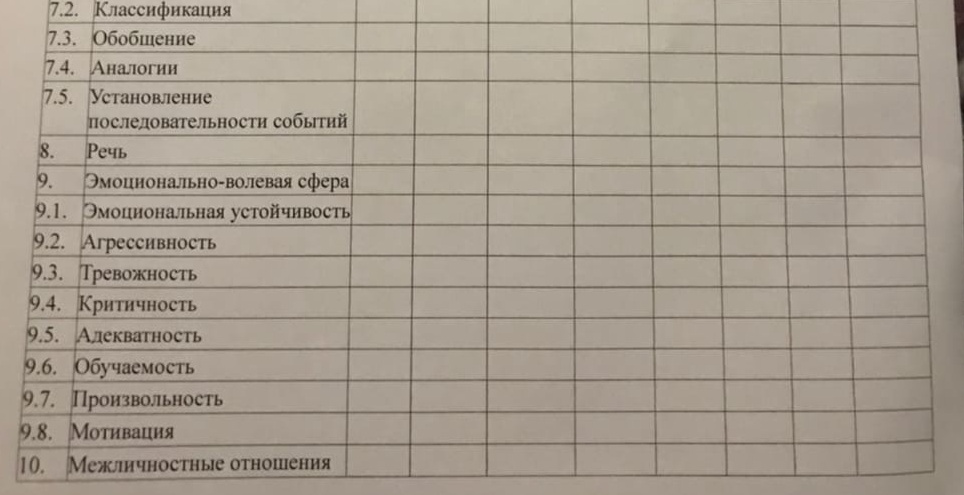 Учитель-логопед
Речевые проблемы вызывают трудности усвоения тех или иных школьных предметов, что является наиболее частой причиной школьной дезадаптации, снижения учебной мотивации, возникающих в связи с этим отклонений в поведении.
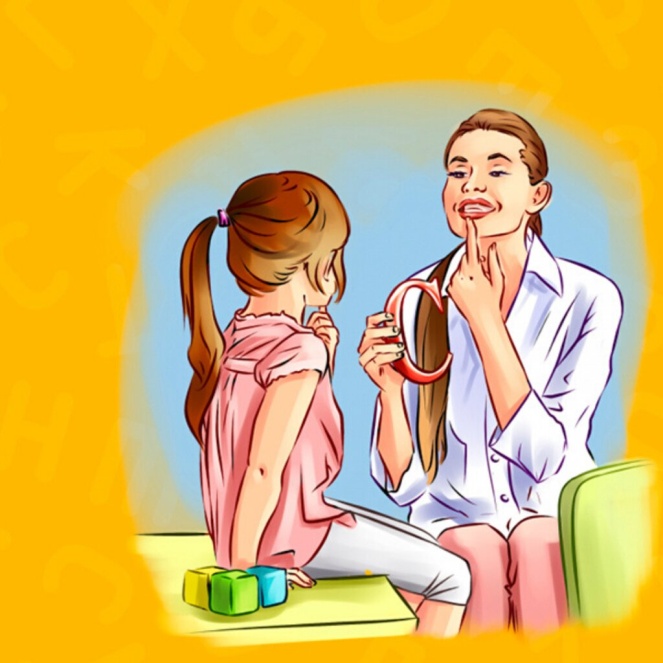 Задачи учителя-логопеда
•развитие психических процессов (внимание, память, восприятие, мышление);
•формирование элементарных учебных навыков (уметь внимательно слушать преподавателя, целенаправленно и усидчиво выполнять поставленную задачу, адекватно оценивать результат своей работы и исправлять ошибки);
•формирование предпосылок обучения грамоте (обучение звуковому анализу слов, знакомство с понятиями «звук, слово, предложение», развитие мелкой моторики и пространственной ориентировки);
•профилактика и исправление нарушений письма и чтения.
Основные направления
Профилактика и раннее выявление нарушений чтения и письма.
Работа над развитием основных психических процессов (внимания, памяти, мышления), развитие графо - моторных навыков, зрительно – моторного слежения
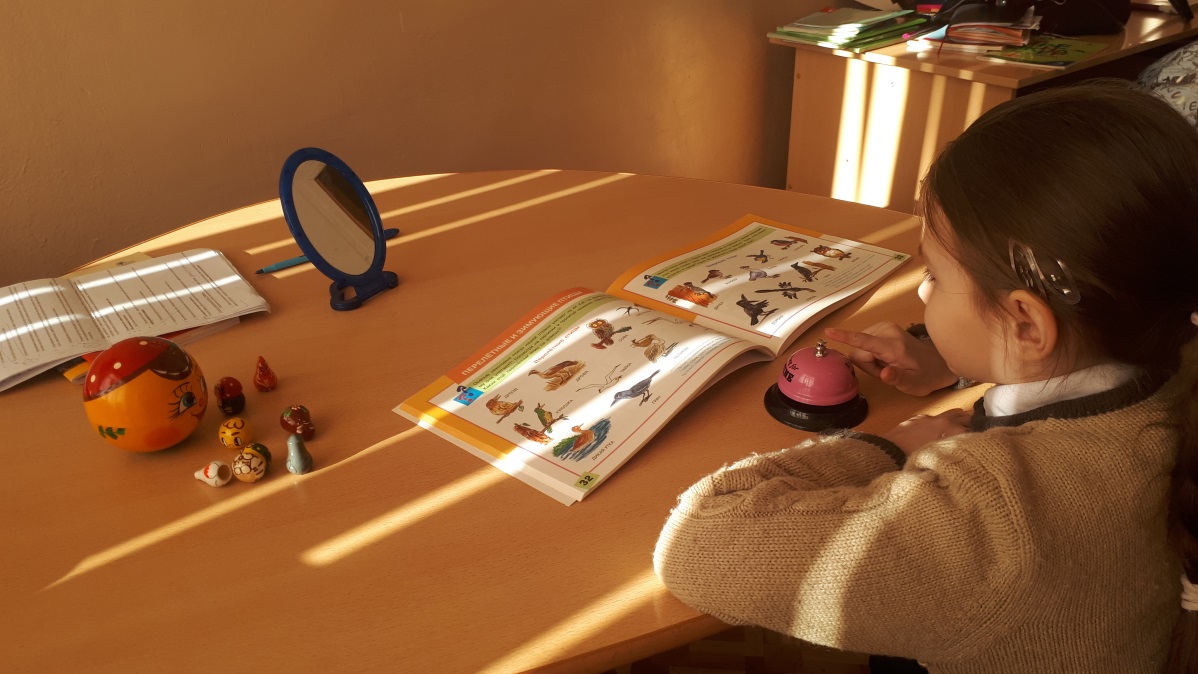 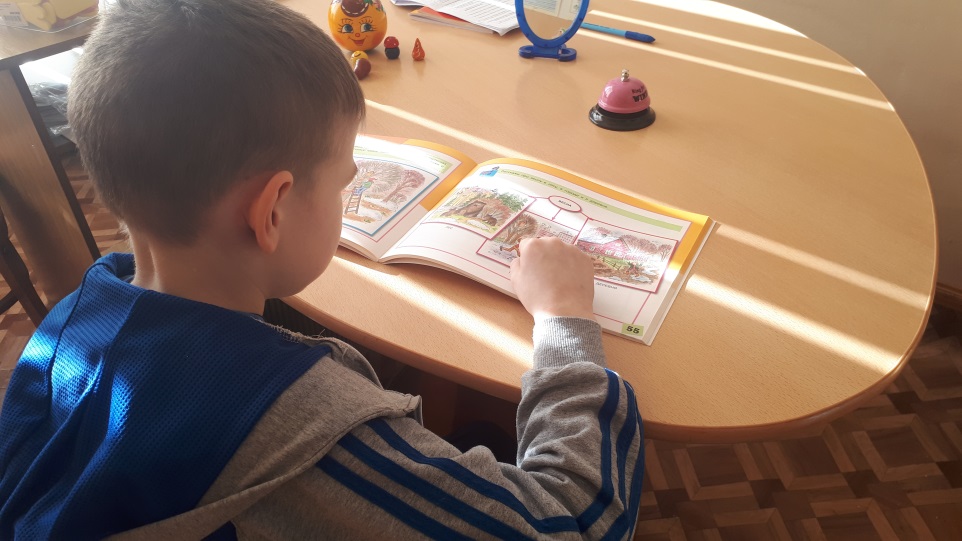 Отработка артикуляционно – фонетической стороны речи. 
Развитие фонематического слуха и восприятия, языкового анализа и синтеза.
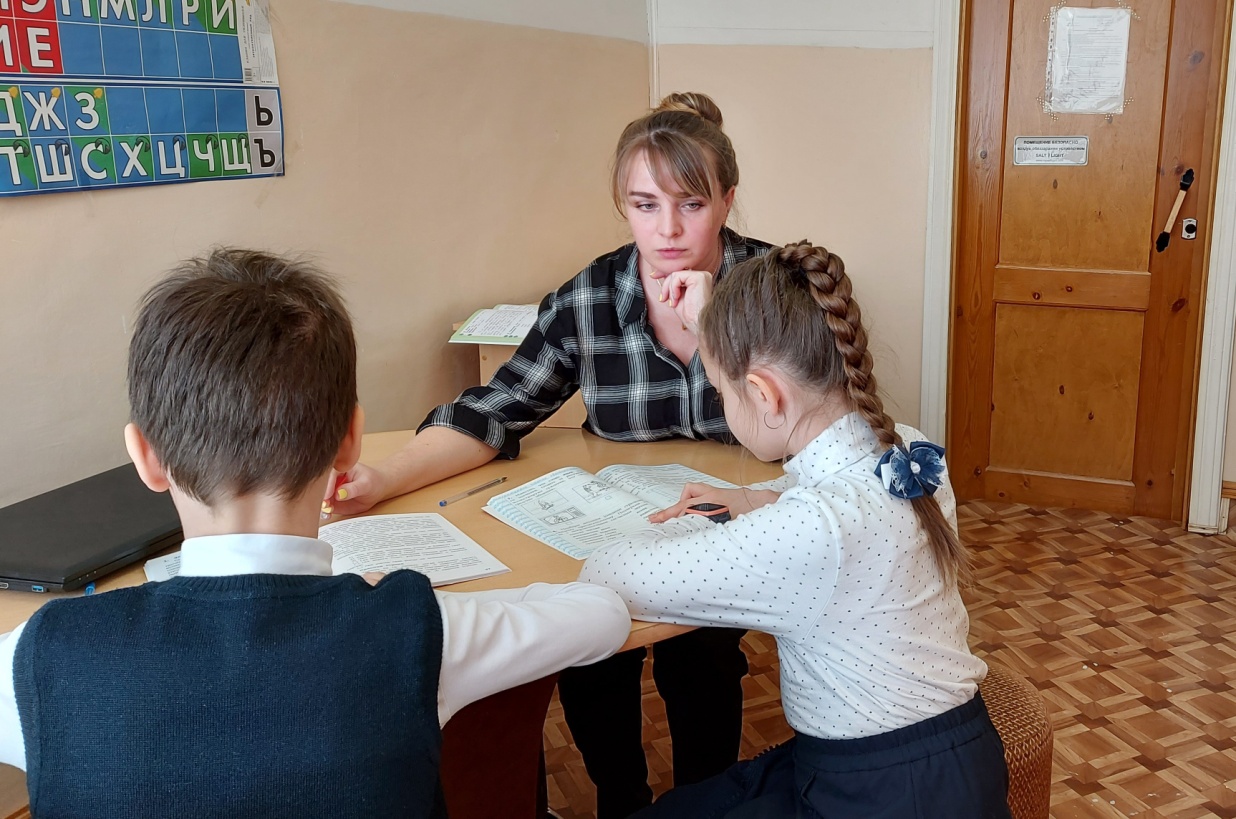 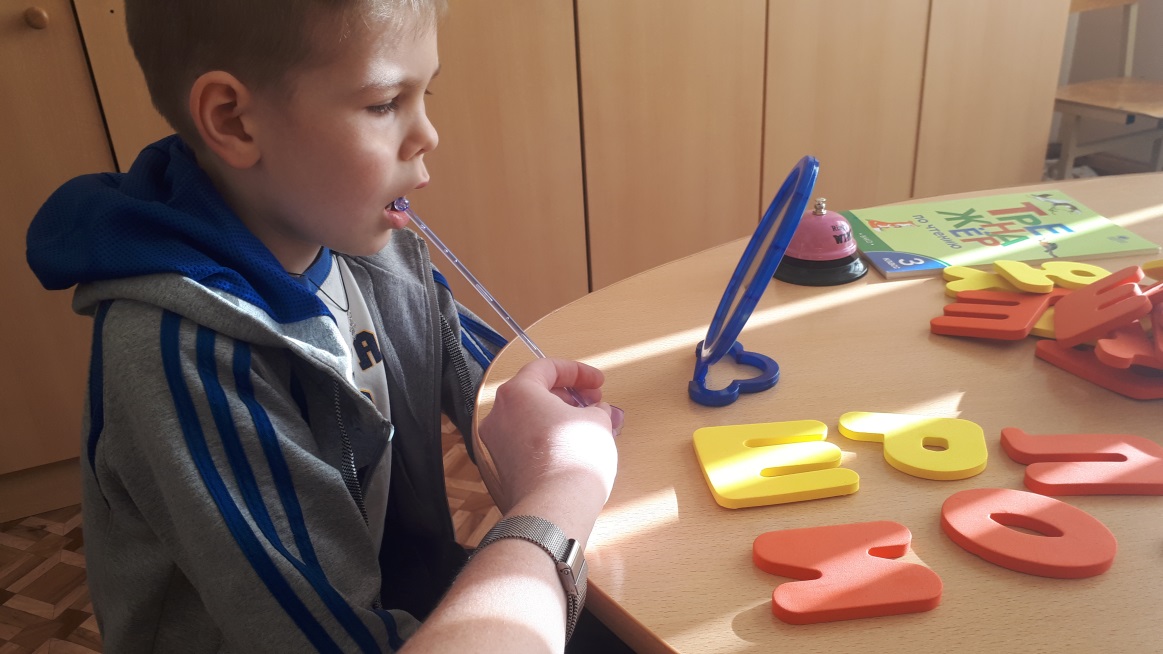 Постановка звуков, введение последовательно звуков в речь. 
 Дифференциация звуков и букв в письменной речи. 
 Закрепление графических образов букв, закрепление связи звука и буквы
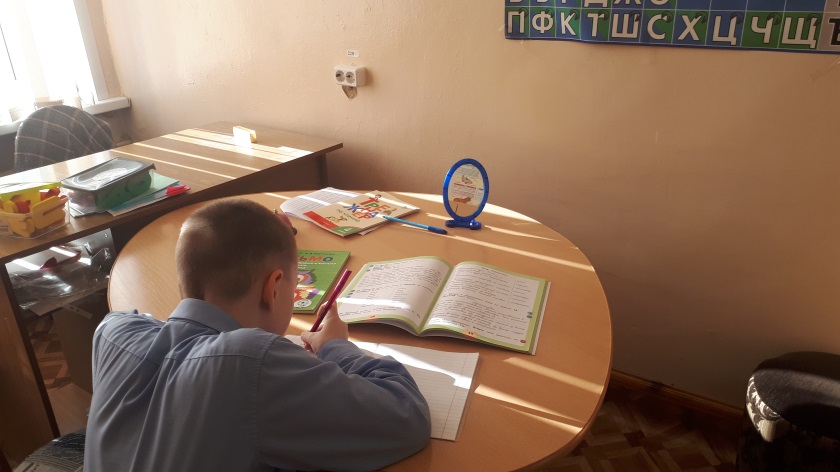 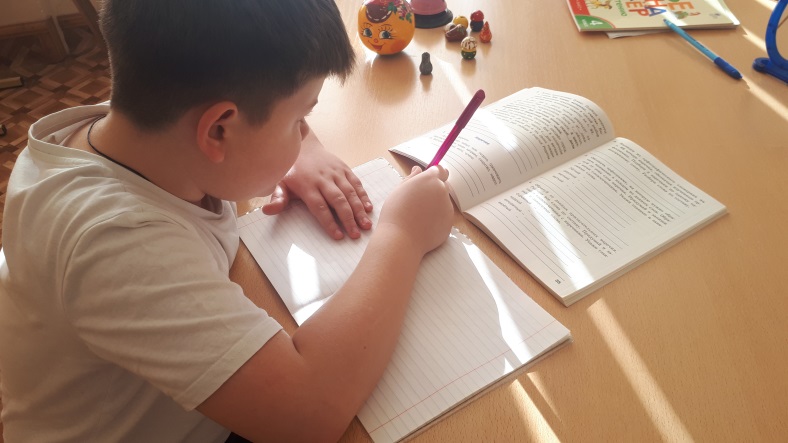 Расширение и уточнение словарного запаса, работа над морфемным анализом, словообразованием и словоизменением.
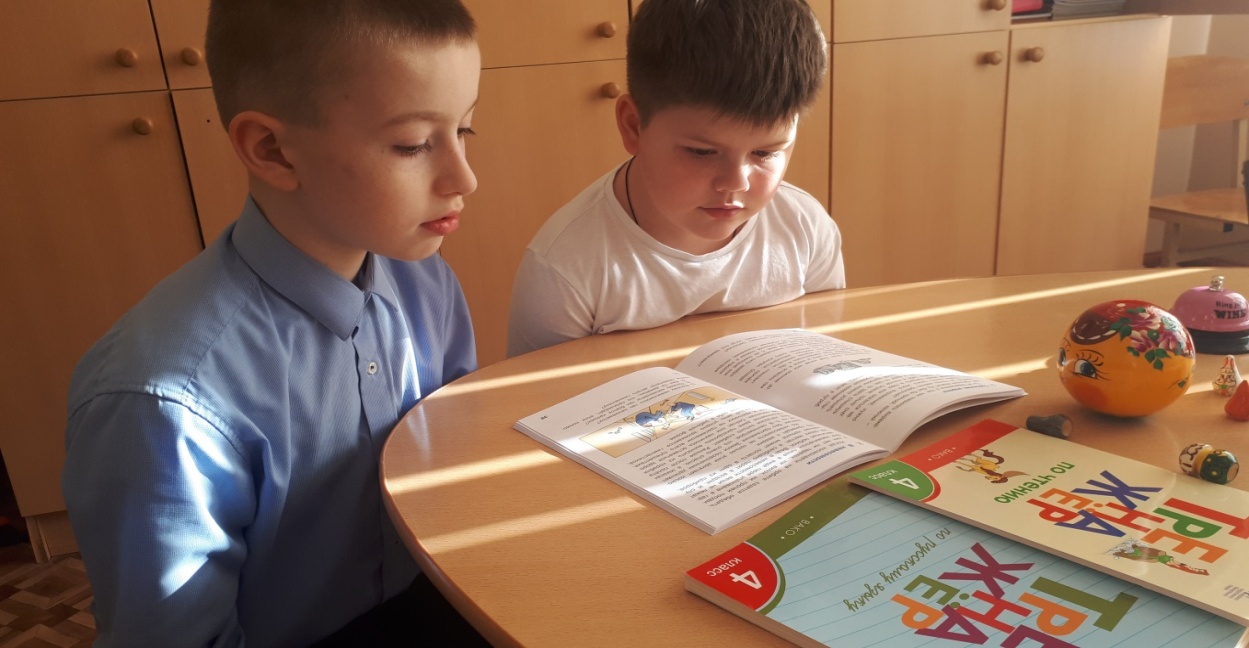 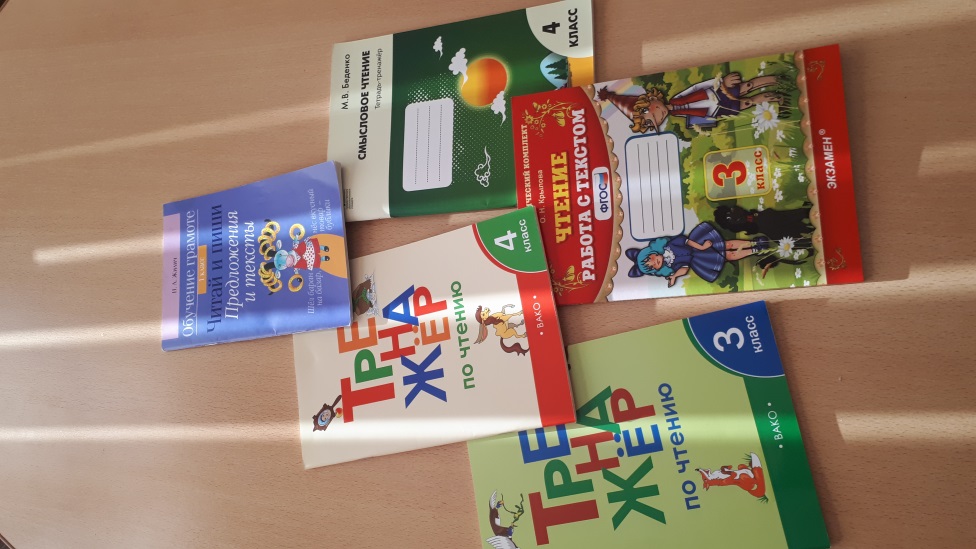 Работа над грамматическим строем речи, грамматическим оформлением устного и письменного высказывания.
 Работа над связной устной и письменной речью.
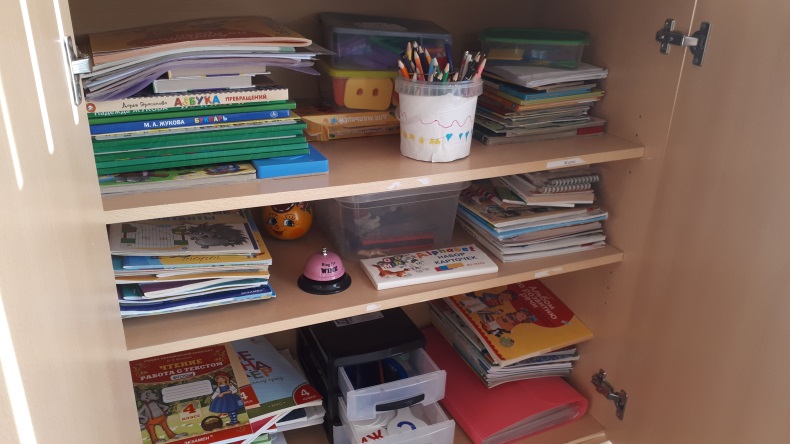 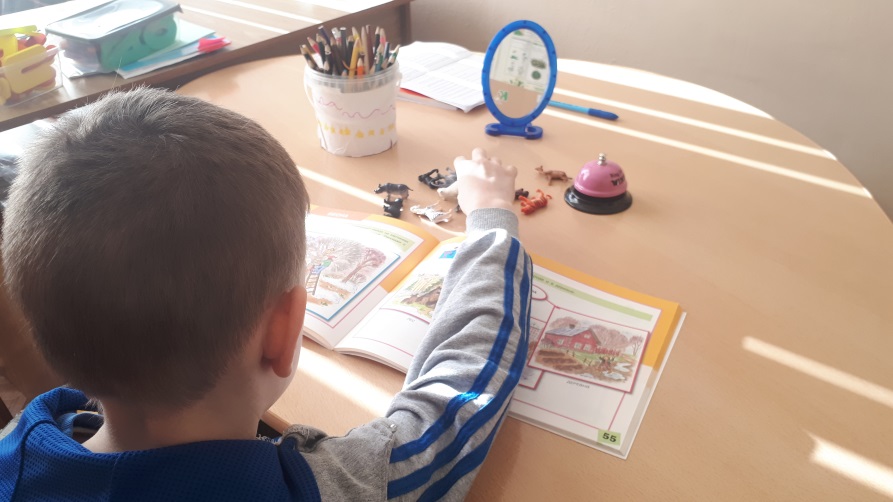 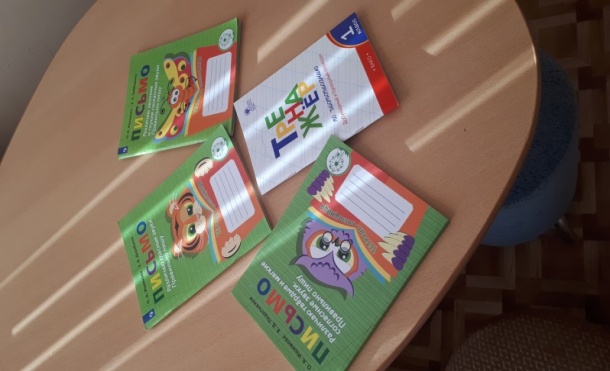 Школьная служба примирения в сопровождении детей с ОВЗ
Программа примирения
Семейная конференция
«Круг сообщества»
Челночная программа примирения
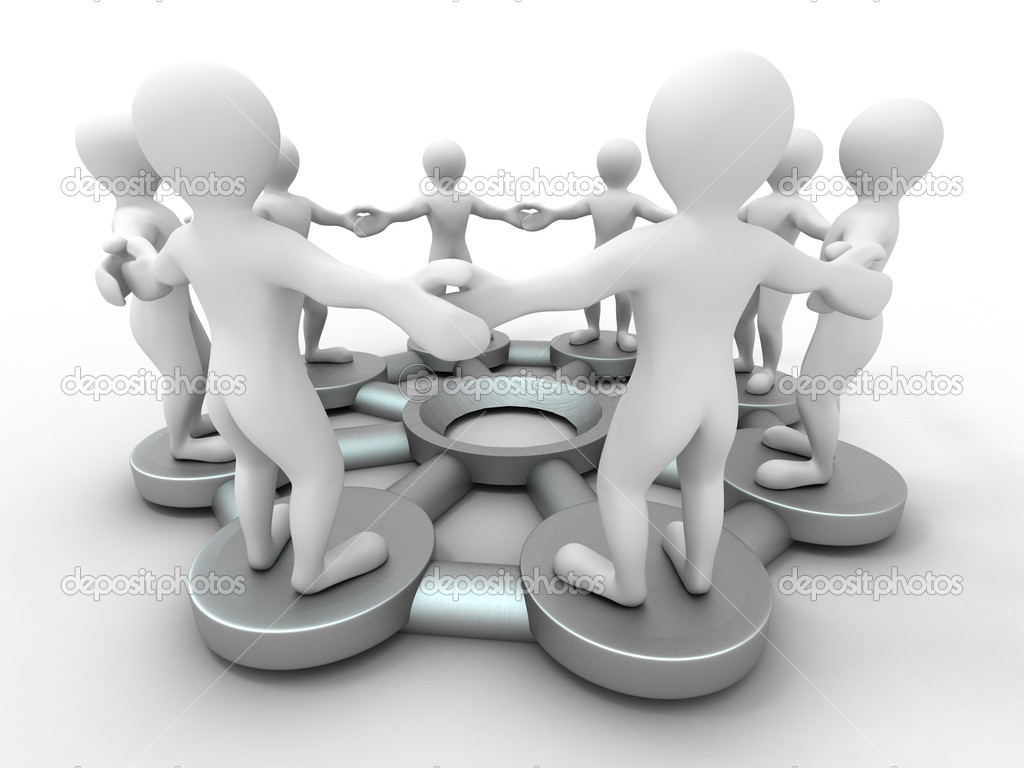 Профилактический «круг сообщества» 
«Сказочные конфликты»
Вопросы:
Какие конфликтные ситуации вы увидели в данном произведении?

2. Какой выход нашли герои?

3. Что можно было сделать, чтобы избежать конфликта?
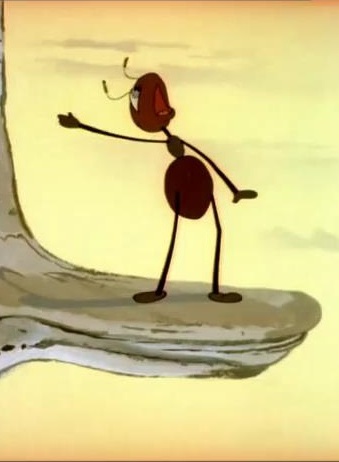 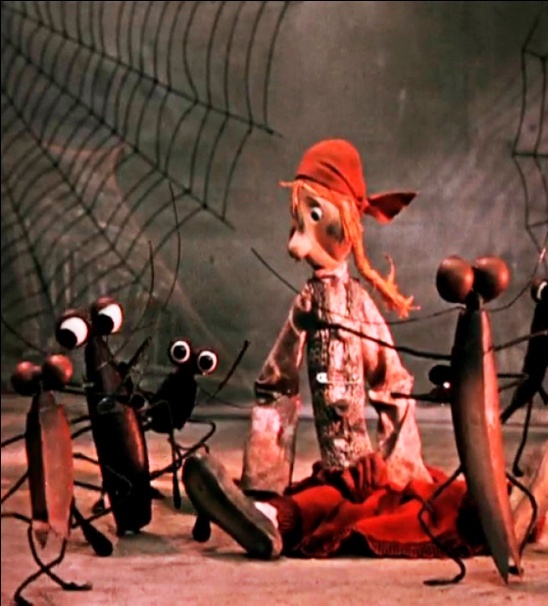 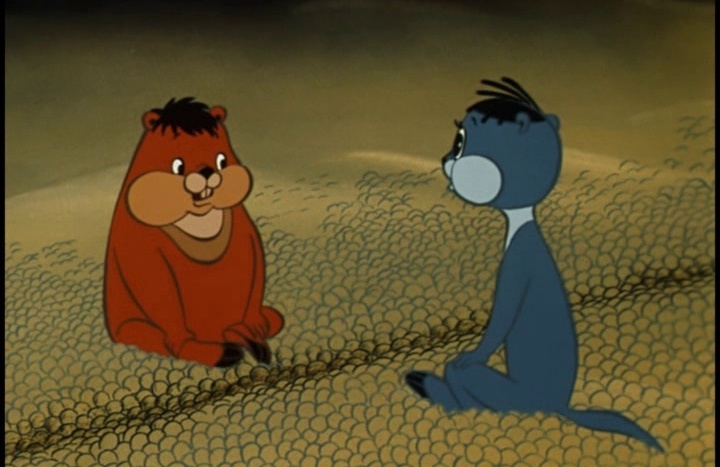 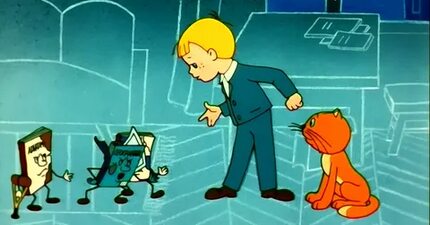 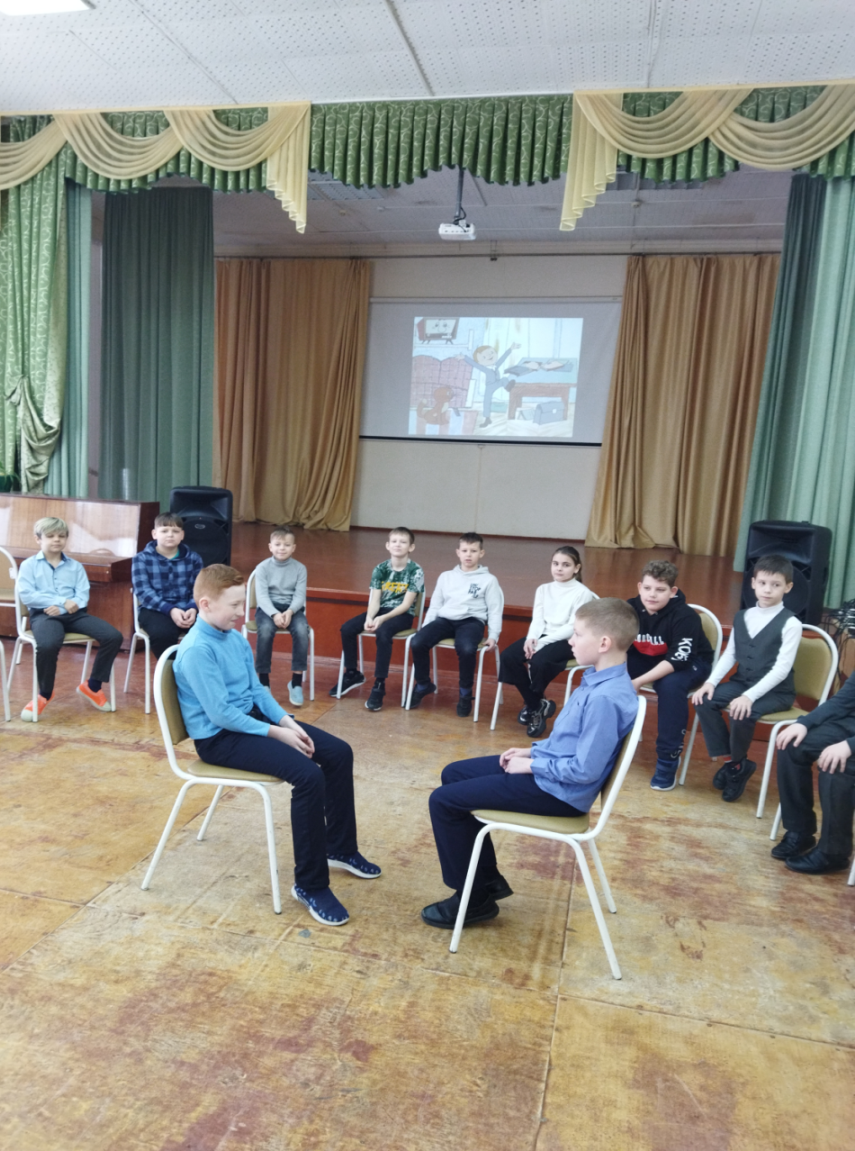 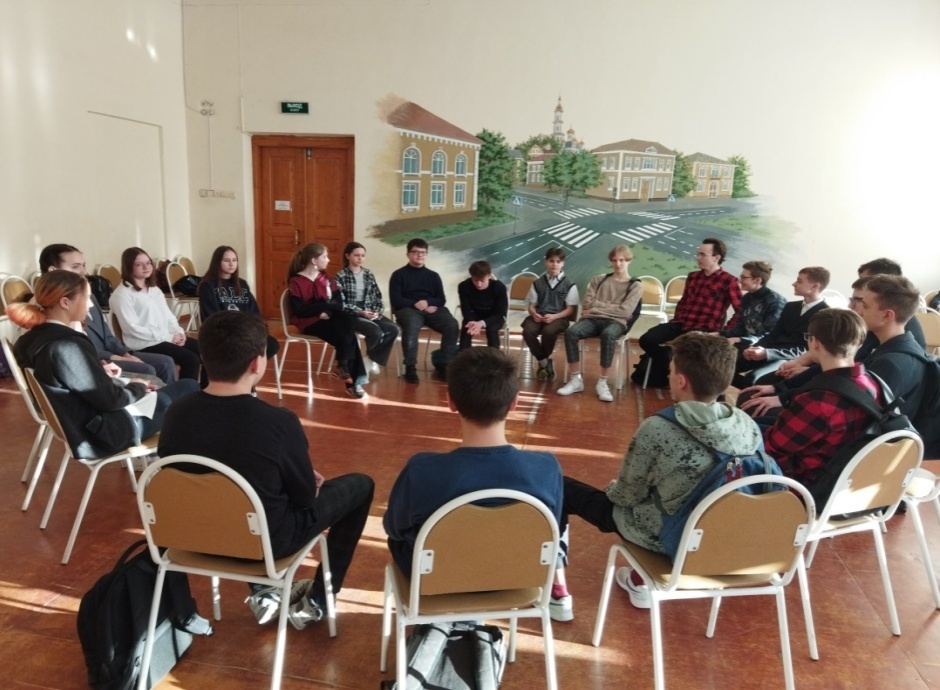 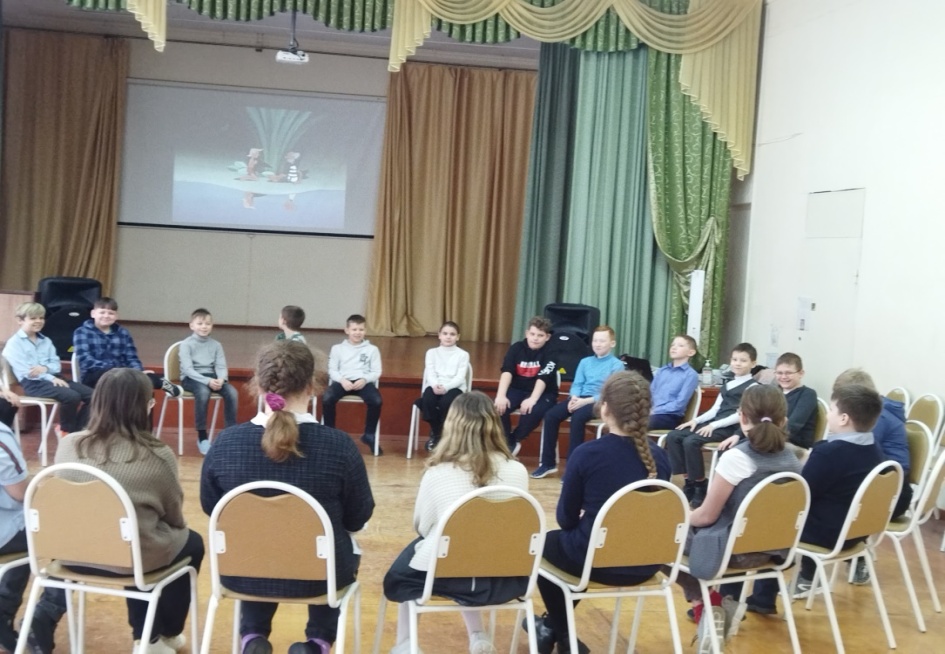 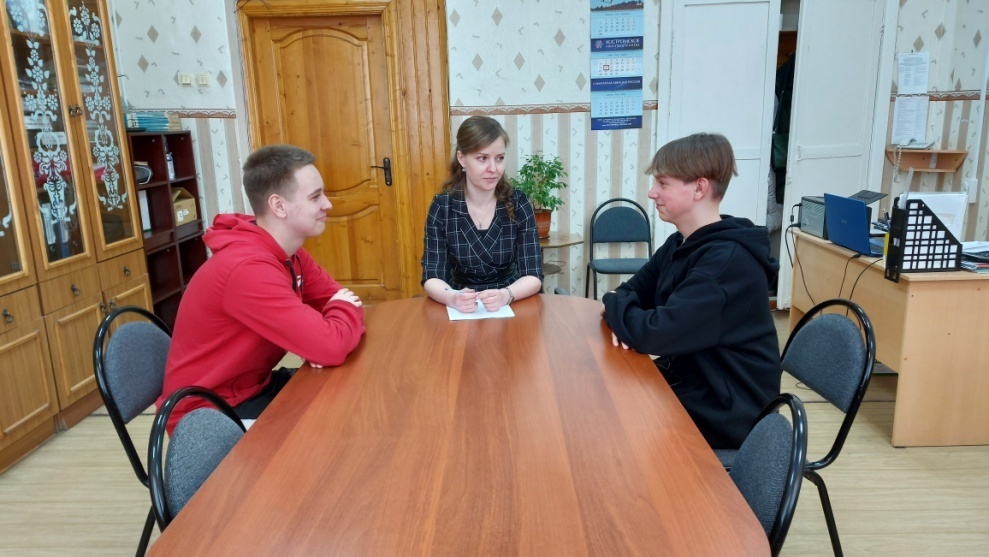 Индивидуальный план профилактической работы с обучающимся с ОВЗ
Индивидуальные профилактические беседы
Примерные темы бесед:
Детский телефон доверия
Ответственность за правонарушения и преступления
Безопасный интернет
Вредные и полезные привычки
Права и обязанности школьника
Классные часы
Примерные темы классных часов:
Безопасное поведение. Как вести себя в нестандартных ситуациях.
Неприкосновенность человека и его собственности
Административная и уголовная ответственность за правонарушения и преступления
Здоровый образ жизни
ПДД
(в том числе с приглашением
сотрудников УНК, ПДН, ГИБДД,
медицинского работника)
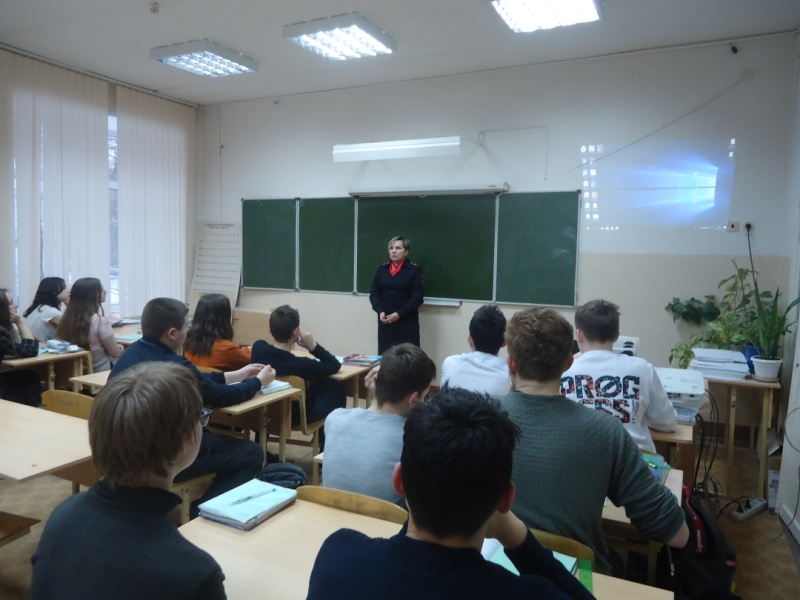 Внеурочная деятельность
Работа с родителями
Родительские собрания
Посещение семей учащихся
Консультирование родителей в правовых вопросах
СПАСИБО ЗА ВНИМАНИЕ!